Игра -викторина
«Зимние загадки» 
для детей детского сада
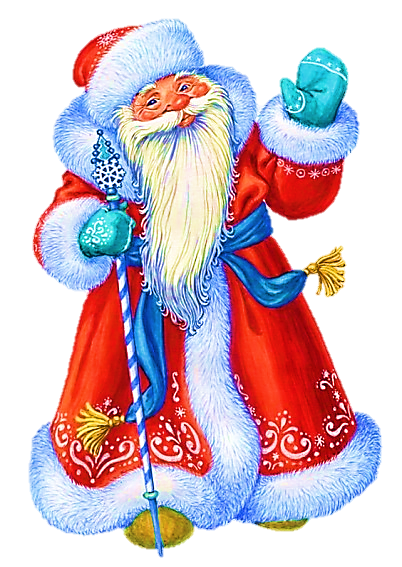 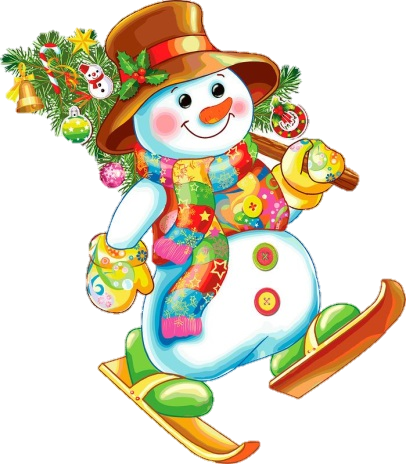 Ссылки
Начать игру
Зимние  загадки
Животные
10
20
30
40
Новый год
10
20
30
40
Зимние забавы
10
20
30
40
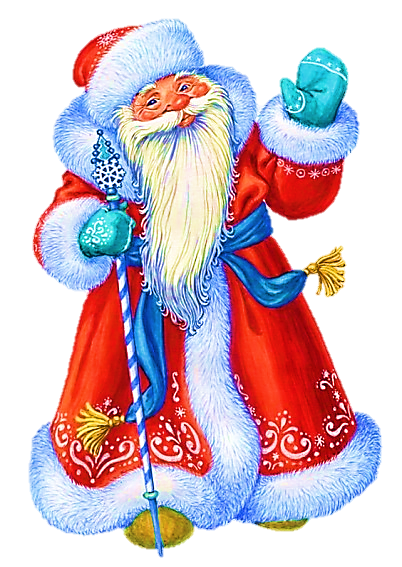 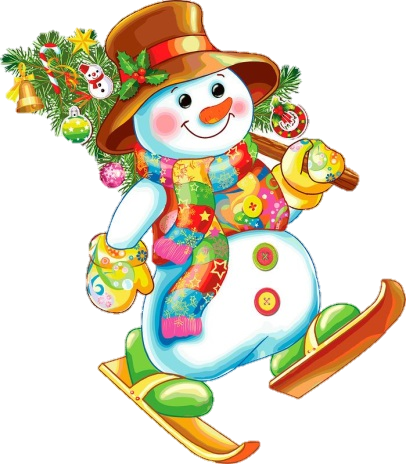 10
20
30
40
Украшения ёлки
Выход
Животные
10
Зимой белый, летом серый.
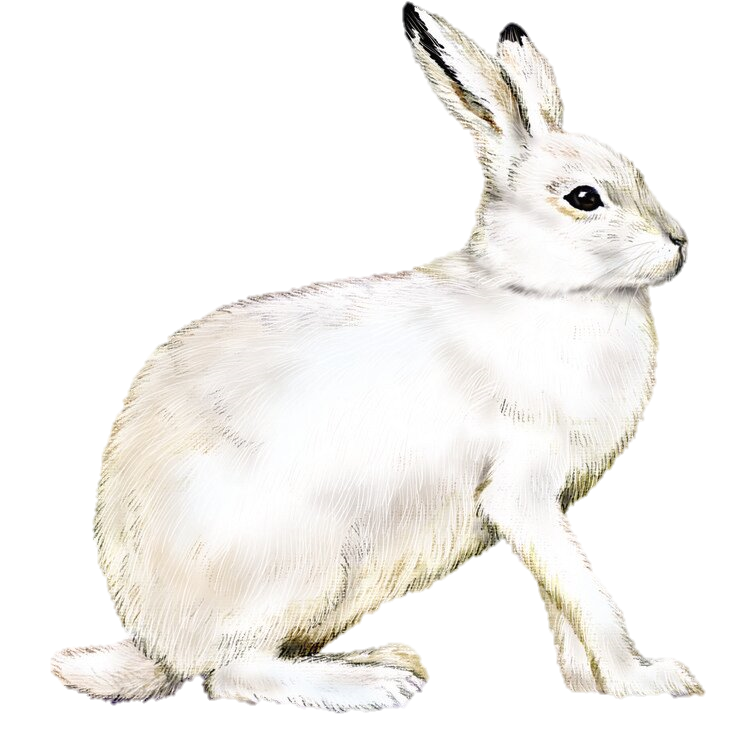 Заяц
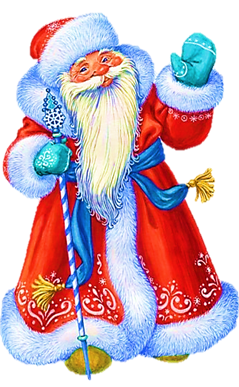 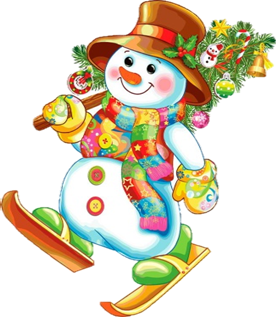 Животные
30
Рыжая шубка по лесу плутает, хвостом след заметает.
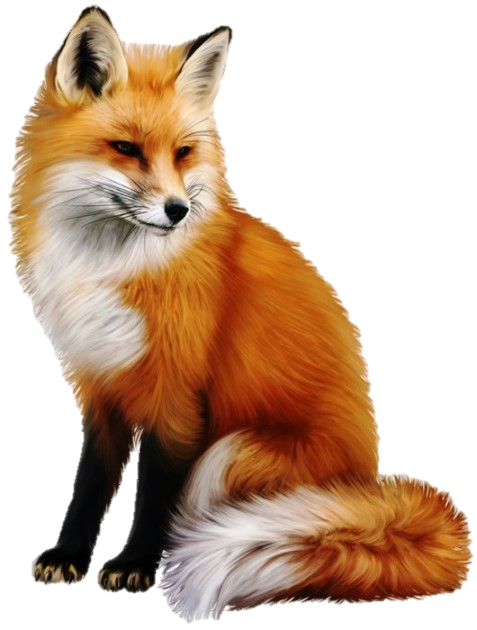 Лиса
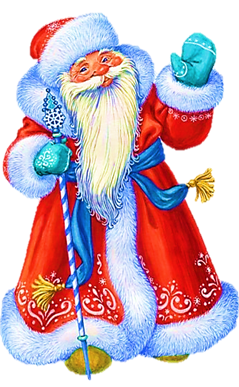 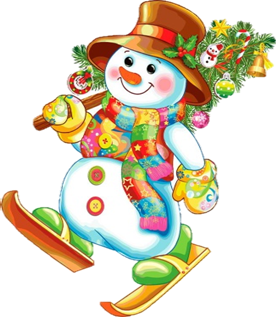 Животные
30
Вопрос
Зимой спит, летом-ульи ворошит.
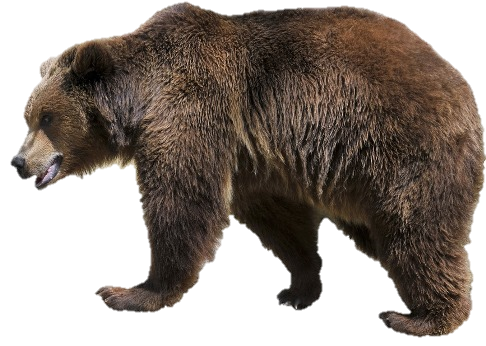 Медведь
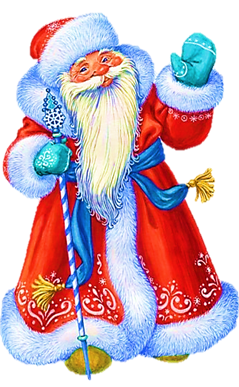 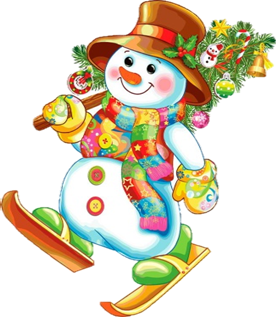 Животные
40
Вопрос
Кто зимой холодной, бродит злой и голодный?
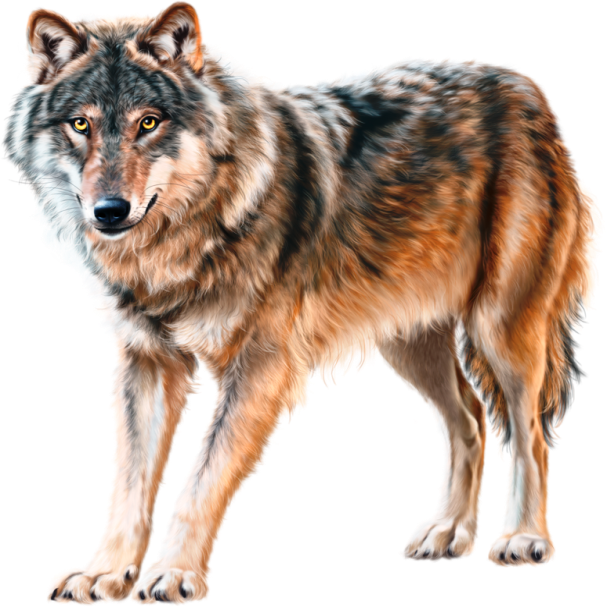 Волк
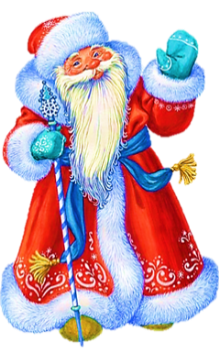 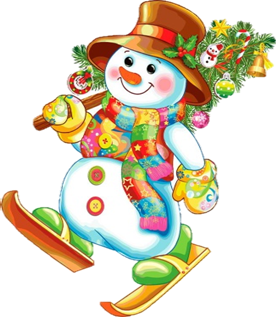 Новый год
10
В праздничных обёртках ярких, 
ребятишек  ждут….
Подарки
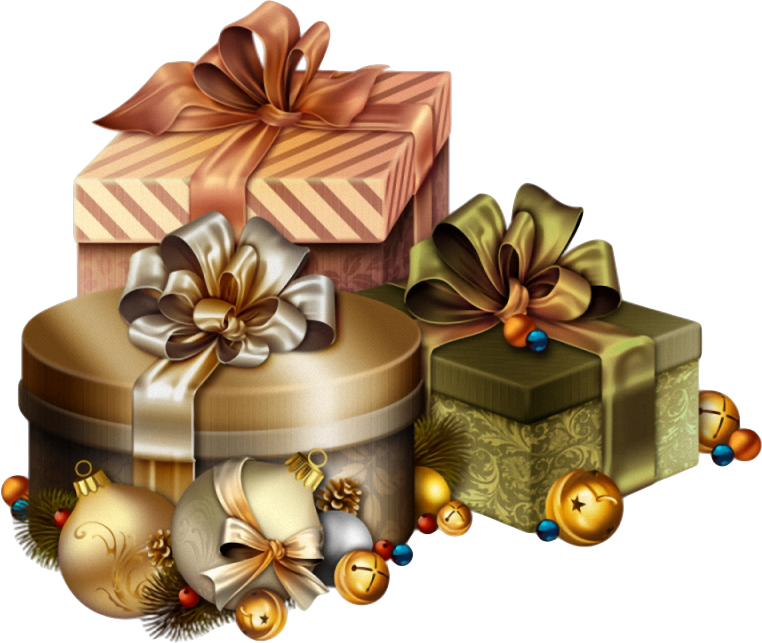 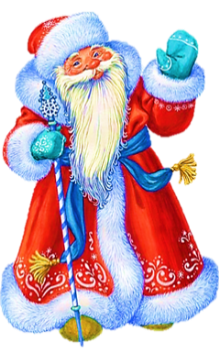 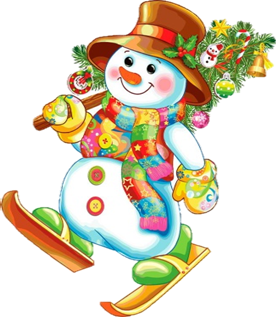 Новый год
30
Ой растаяла пушинка стала капелькой…
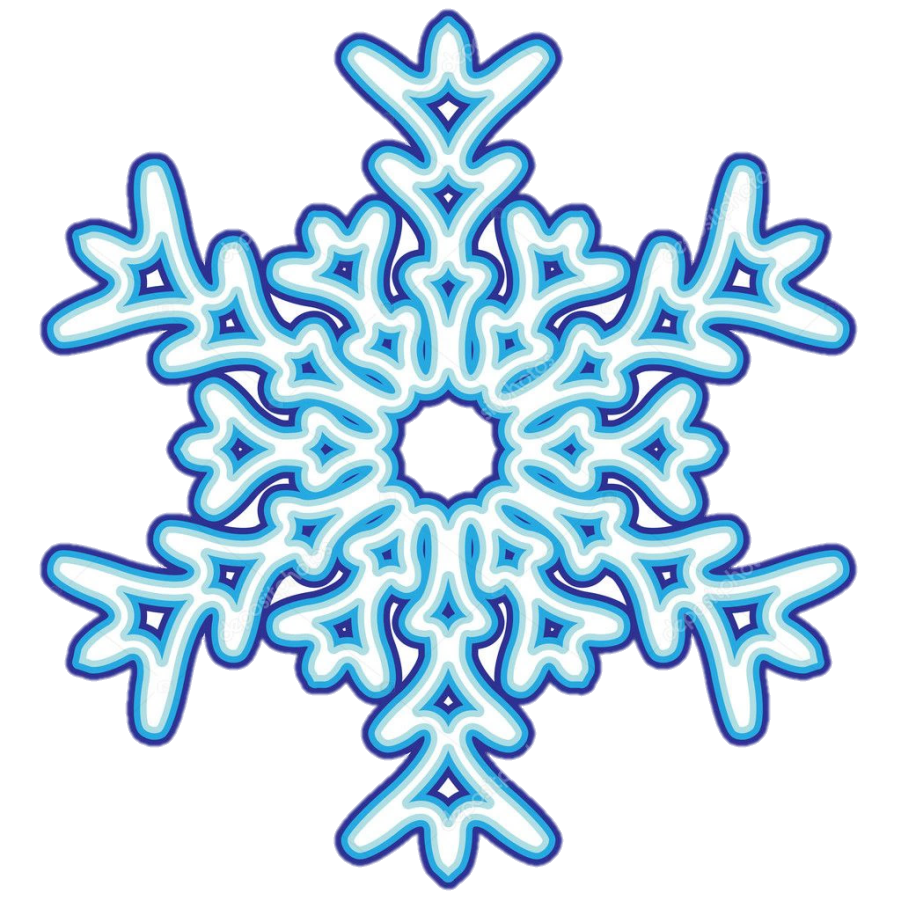 Снежинка
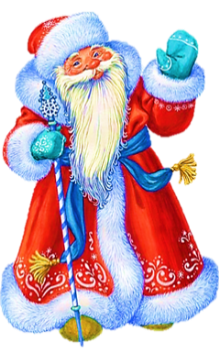 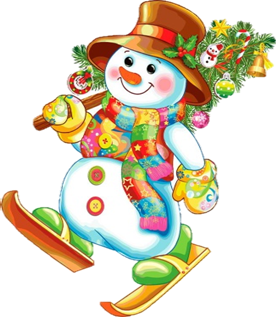 Новый год
40
Нам подарочки принёс, добрый Дедушка…
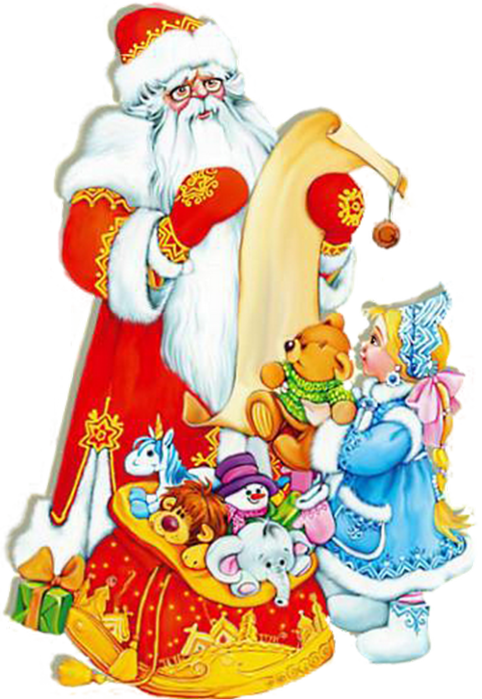 Мороз
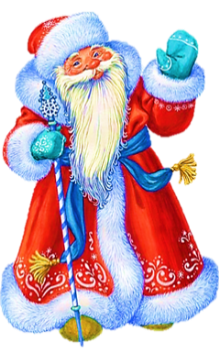 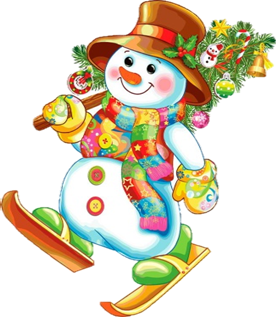 Новый год
10
Возле ёлки в Новый Год дети водят…
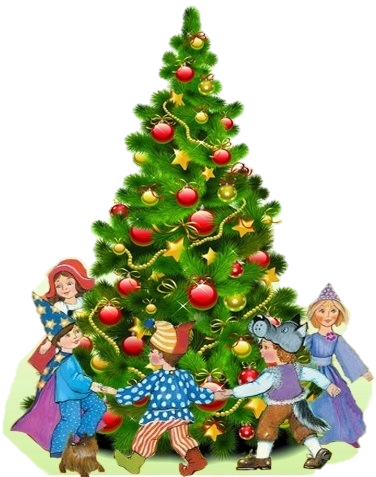 Хоровод
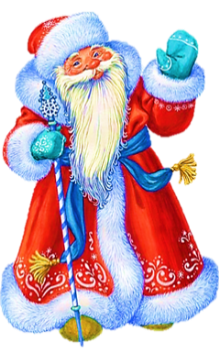 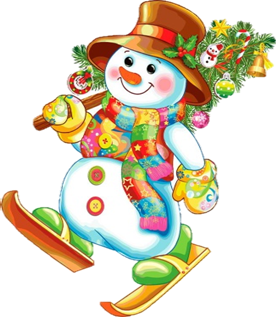 Зимние забавы
10
Есть, ребята, у меня два серебряных коня. Езжу сразу на обоих. Что за кони у меня?
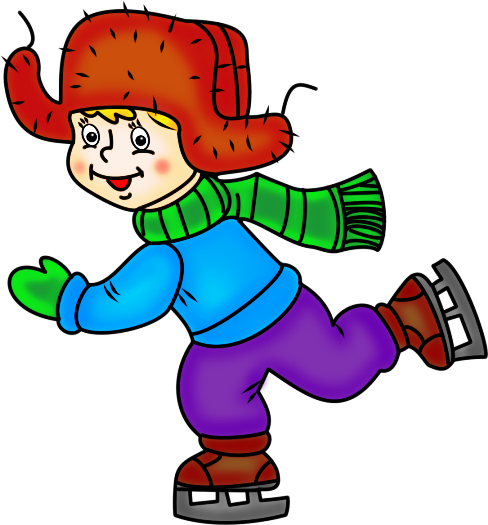 Коньки
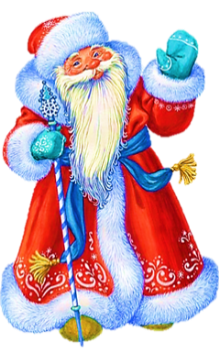 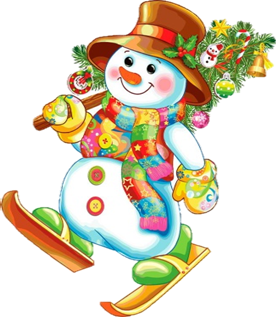 Зимние забавы
10
Порой за себя мне бывает неловко, торчит у меня вместо носа морковка.
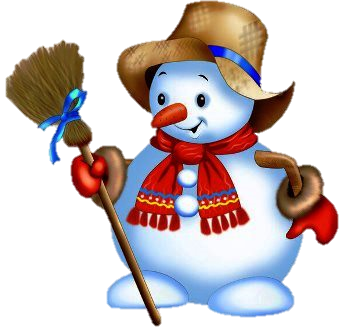 Снеговик
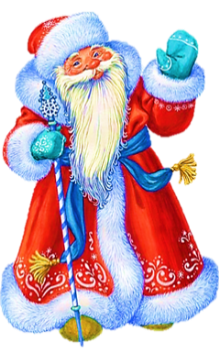 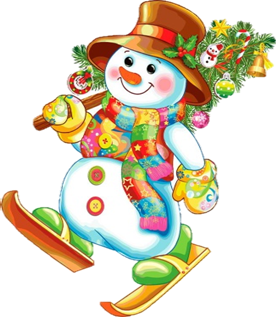 Зимние забавы
40
Нелегко иногда забираться туда, но легко и приятно прокатиться обратно.
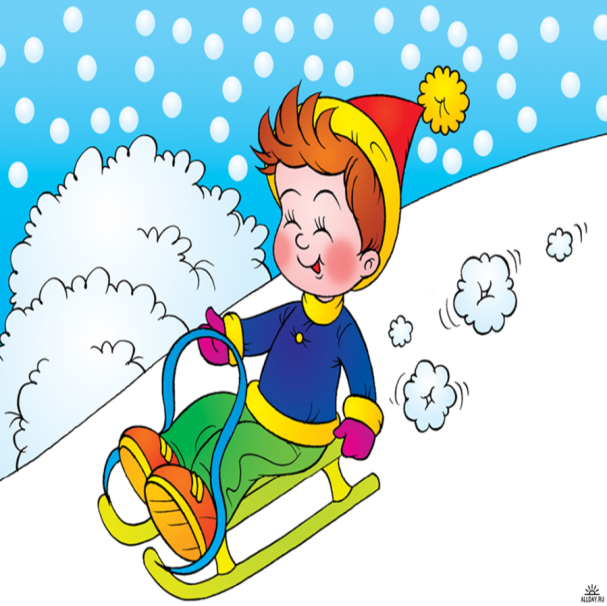 Горка
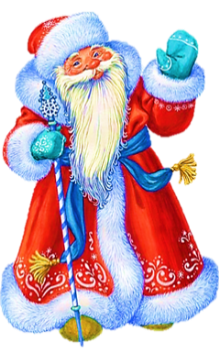 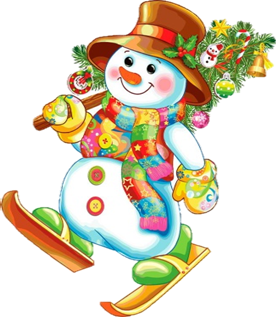 Зимние забавы
10
Деревянные кони по лесу скачут, в снег не проваливаются.
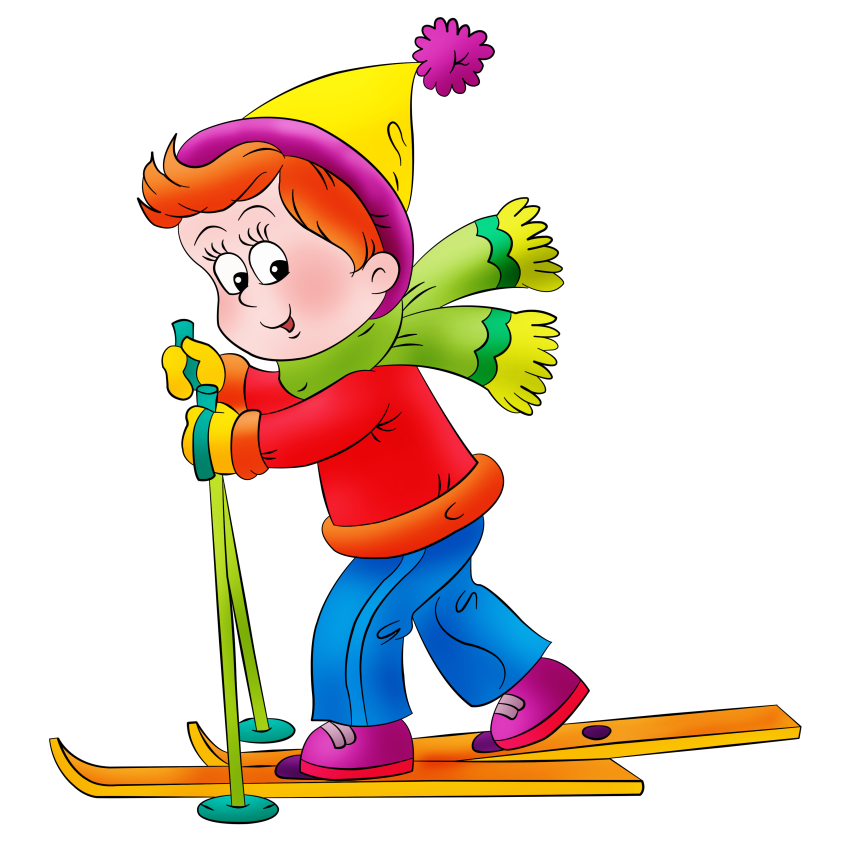 Лыжи
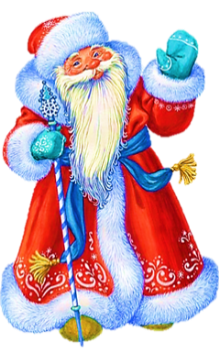 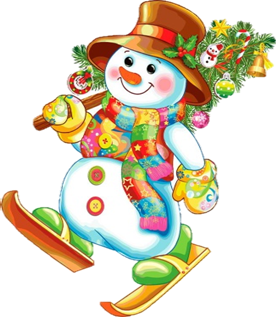 Украшения ёлки
30
Ярким блеском серебра засверкала….
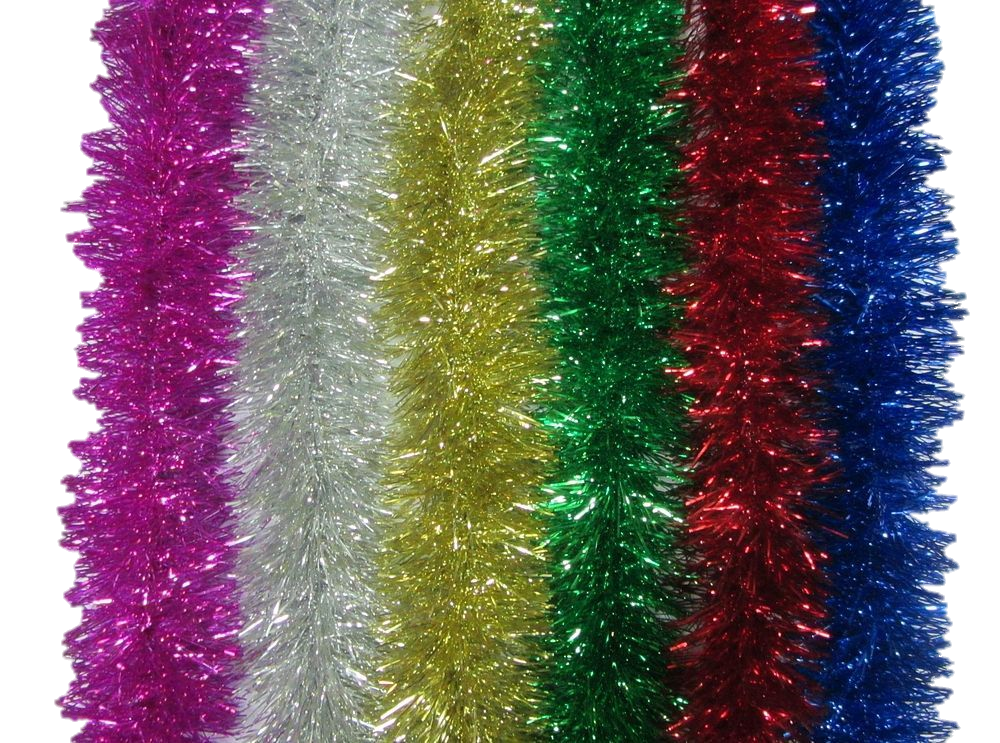 Мишура
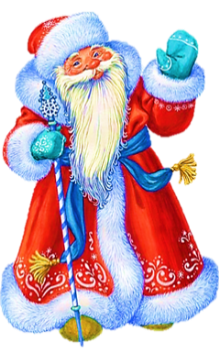 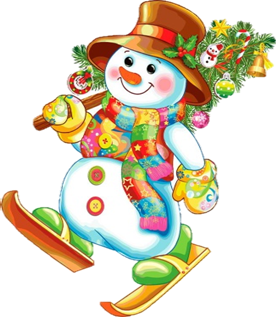 Украшения ёлки
30
Очень грустная картина-Новый Год без…
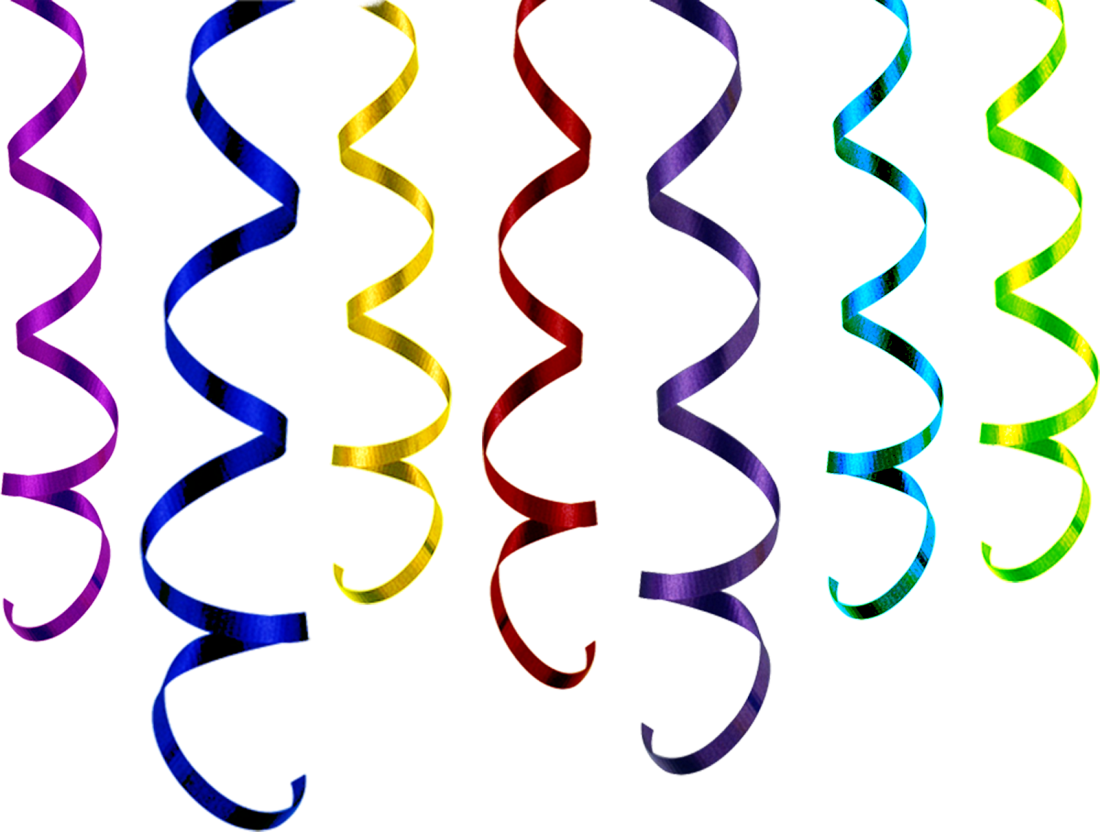 Серпантина
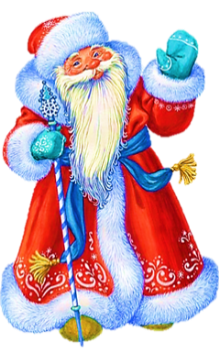 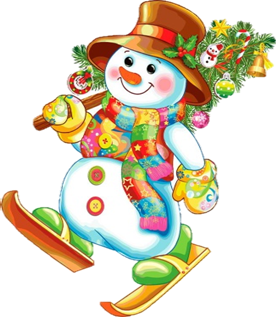 Украшения ёлки
30
Помогут дети маме ёлку украшать…
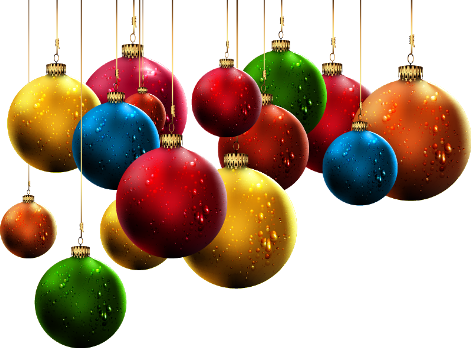 Шарами
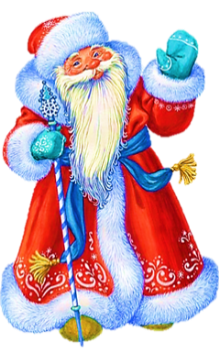 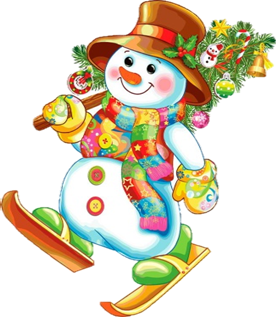 Украшения ёлки
30
Новый Год! Нет лучше дня для бенгальского…
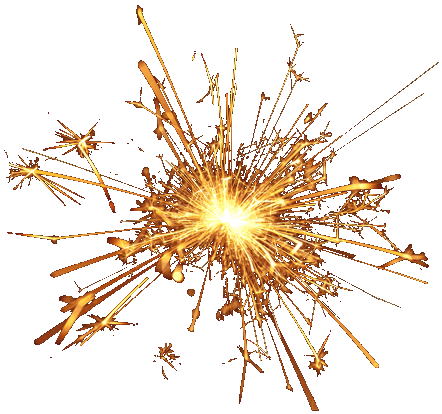 Огня
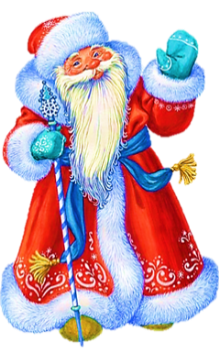 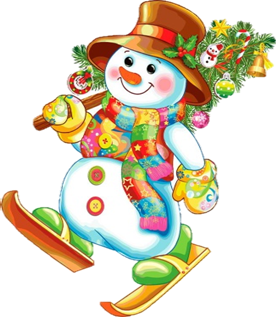 Солнышко
Фон
Заяц
Лиса
Медведь
Волк
Подарки
Снежинка
Дед Мороз
Ёлка
Снеговик
Мальчик на лыжах
Мальчик на коньках
Горка
Мишура
Серпантин
Новогодние шары
Бенгальский огонь
Дед Мороз1
Снеговик1
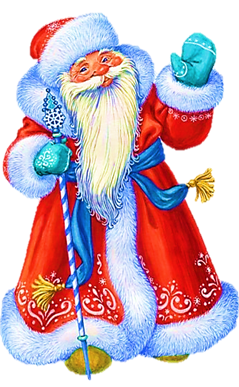 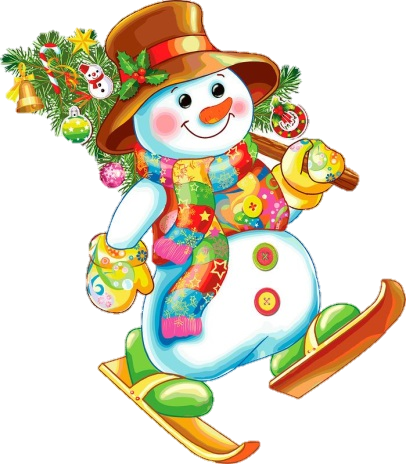